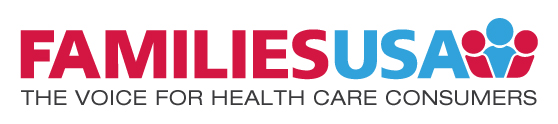 Health Action 2015: Improving Cost-sharing and Premium Affordability in the Marketplace
Lydia Mitts, Senior Policy Analyst
What’s the problem?
Silver and bronze plans are most popular, but most have high upfront out-of-pocket costs
2015 Average Silver Plan Deductible: $2,658
Fewer plans cover services pre-deductible
Federal financial assistance still leaves some consumers exposed to high costs
[Speaker Notes: RWJF research has found that fewer marketplace silver plans are cover even services like a primary care visit prior to the deductible being paid, compared to employer-based coverage
Federal financial assistance through cost-sharing reductions helps mitigate against high deductibles. But this help only goes so far.]
Strategies Beyond State and Federal Assistance?
State & Federal Policies to Improve Marketplace Plan Offerings
Cost-sharing Requirements
Active Purchasing
Standardized Plans
Private Financial Assistance Programs
1. Improving Marketplace Plan Offerings
Actuarial Value Provides Plan Flexibility
What is Actuarial Value (AV)? 
Aggregate measure of the portion of a population’s health care costs a plan pays
Guides QHP cost-sharing levels
Silver Plan: 70 % AV
Bronze Plan: 60% AV
Calculated using Federal AV Calculator
Significant carrier flexibility in distributing cost-sharing to meet AV of a metal level
[Speaker Notes: Only based on in-network cost-sharing and covered services. Does not factor in out-of-network care or care for non-covered services.]
Improving Plan Offerings: Federal Advocacy
Federal Advocacy Priorities
Federally require plans at every metal level to cover key services pre-deductible 
Primary care visits
Generic drugs
Secondary preventive services

Developing model plan designs to push HHS to offer on FFEs or through Multi-State Plans
[Speaker Notes: Only based on in-network cost-sharing and covered services. Does not factor in out-of-network care or care for non-covered services.]
Improving Plan Offerings: State Policy Options
[Speaker Notes: Only based on in-network cost-sharing and covered services. Does not factor in out-of-network care or care for non-covered services.]
Closer Look: Standardized Plans
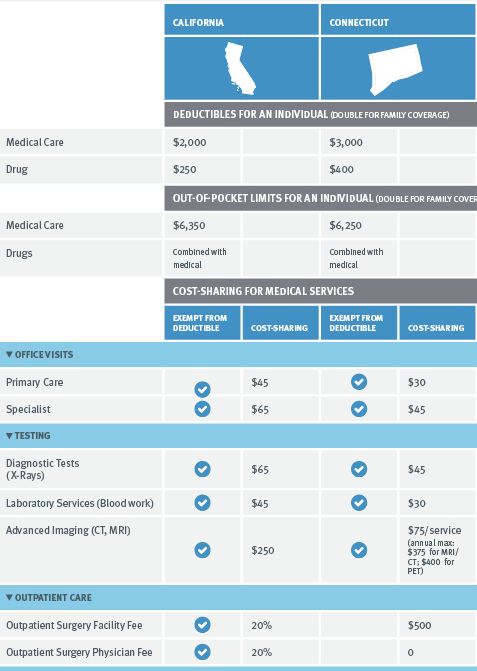 Insurers required to offer in state’s exchange
States with standardized plans: CA, CT, MA, NY, OR,VT (DC in 2016)
Many states designed silver plans with coverage pre-deductible
Snapshot: Silver Standard Plans in CA and CT, 2014
[Speaker Notes: Only based on in-network cost-sharing and covered services. Does not factor in out-of-network care or care for non-covered services.]
DC’s Proposed 2016 Standardized Plans
[Speaker Notes: Bronze plan: $4,500 medical deductible + $200 drug deductible
Silver plan: $2,000 medical deductible + $250 drug deductible]
DC Experience Designing Plans
Takeaways: 
Find existing plan design as starting point
Consider ideal price point, existing market
Lower upfront cost-sharing possible, but be prepared to make trade-offs
[Speaker Notes: Only based on in-network cost-sharing and covered services. Does not factor in out-of-network care or care for non-covered services.]
2. Private Financial Assistance
Local strategy to provide assistance with premiums + cost-sharing
Federal guidance supportive of nonprofit programs that: 
Offer assistance the full plan year
Base eligibility on financial status
[Speaker Notes: Only based on in-network cost-sharing and covered services. Does not factor in out-of-network care or care for non-covered services.]
2. Private Financial Assistance Cont.
Nonprofits partnering with local health systems for funding
Health Connect: United Way of Dane County, WI
Premium Assistance up to 150% poverty
Funding from U of Wisconsin Health System
Project Access Now, Portland OR 
Premium Assistance up to 200% poverty
Nonprofit Hospitals/Community Providers waive remaining cost-sharing
[Speaker Notes: Only based on in-network cost-sharing and covered services. Does not factor in out-of-network care or care for non-covered services.]
Additional Families USA Resources: 

Designing Silver Plans with Affordable Out-of-Pocket Costs for Lower– and Moderate-Income Consumers: http://familiesusa.org/product/designing-silver-health-plans-affordable-out-pocket-costs-lower-and-moderate-income

Standardized Health Plans: Promoting Plans with Affordable Upfront Out-of-Pocket Costs: http://familiesusa.org/product/standardized-health-plans-promoting-plans-affordable-upfront-out-pocket-costs 


Lydia Mitts
Senior Policy Analyst
Families USA
lmitts@familiesusa.org
(202)628-3030
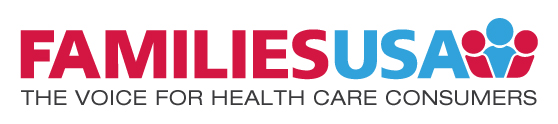 1201 New York Avenue, NW, Suite 1100
Washington, DC 20005

main 202-628-3030 / fax 202-347-2417